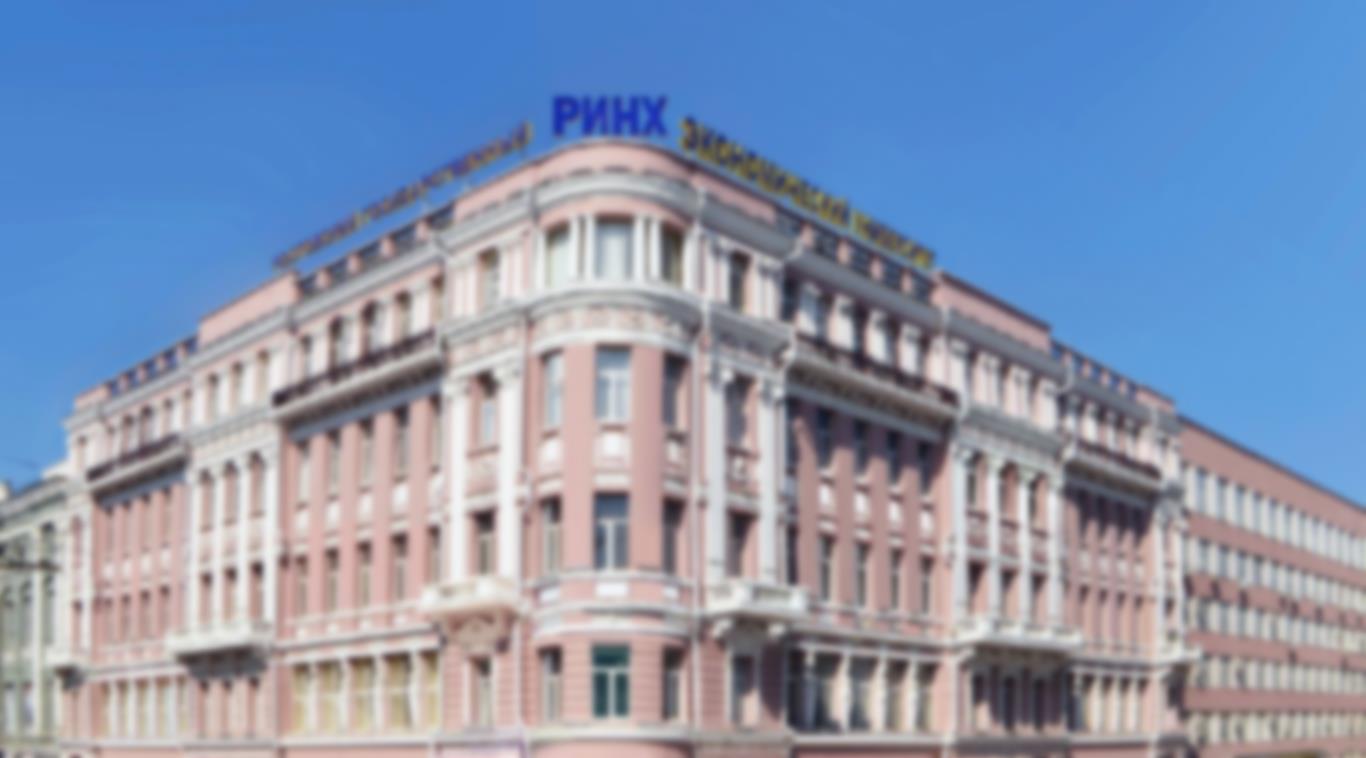 О развитии и совершенствовании работы учебной библиотеки университета
2022
Основные направления деятельности библиотеки
Формирование, систематизация, хранение библиотечного фонда и предоставление его 
в пользование с применением современных технологий;
Эффективная поддержка научной и образовательной деятельности на основе 
совершенствования информационного обслуживания, доступности и качества предоставляемой информации;
Участие в повышении наукометрических показателей профессорско-преподавательского состава университета;
Аналитическая обработка информации;
Формирование у обучающихся навыков независимого библиотечного пользователя, обучение приемам поиска информации и работе с электронными ресурсами;
Усиление роли библиотеки в процессе воспитания студентов, помощь в формировании полноценной социально активной личности, воспитание патриотизма;
Проектная деятельность библиотеки;
Повышение профессионального уровня сотрудников.
Общий фонд библиотеки (учетные единицы)
Таблица 1. Формирование библиотечного фонда сетевыми 
электронными документами за 2022 г.
Таблица 2. Активность использования ЭБС за 2022 год.
Таблица 3. Обеспеченность электронными учебными изданиями
Состав книжного фонда (печатные издания (экз.))
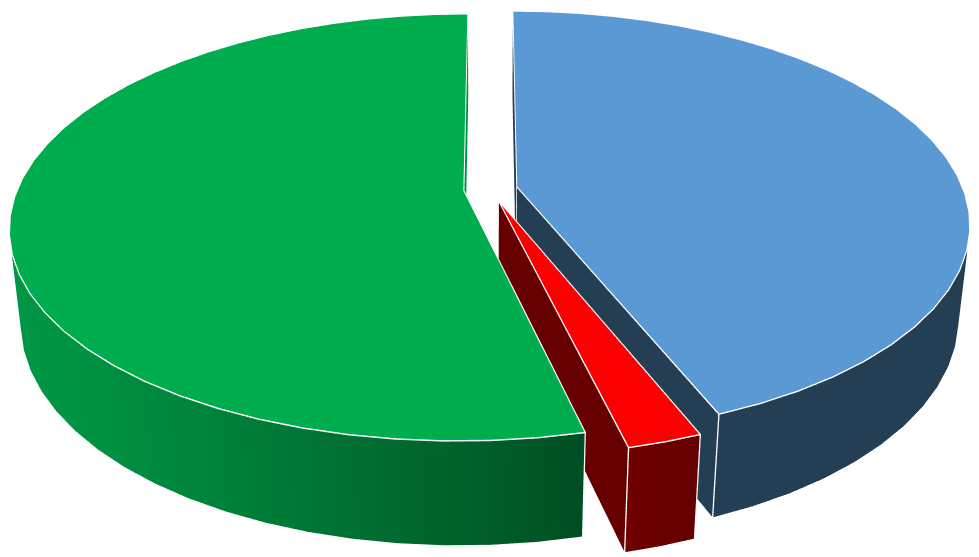 Научные
328 025
Учебные 
410 336
Литературно-художественные издания 18 186
Таблица 4. Формирование библиотечного фонда на физических 
(материальных) носителях в 2022г.
Источники поступления печатных изданий в 2022 году
Сопровождение результатов научной деятельности профессорско-преподавательского состава за 2022 год




Загружено/отредактировано библиографических записей 592;

Привязано ссылок к публикациям 1515;

Загружено статей и сборников 1582;

Загружено статей из журналов 214.
Распределение публикаций авторов университета в РИНЦ 
по типу и научным направлениям
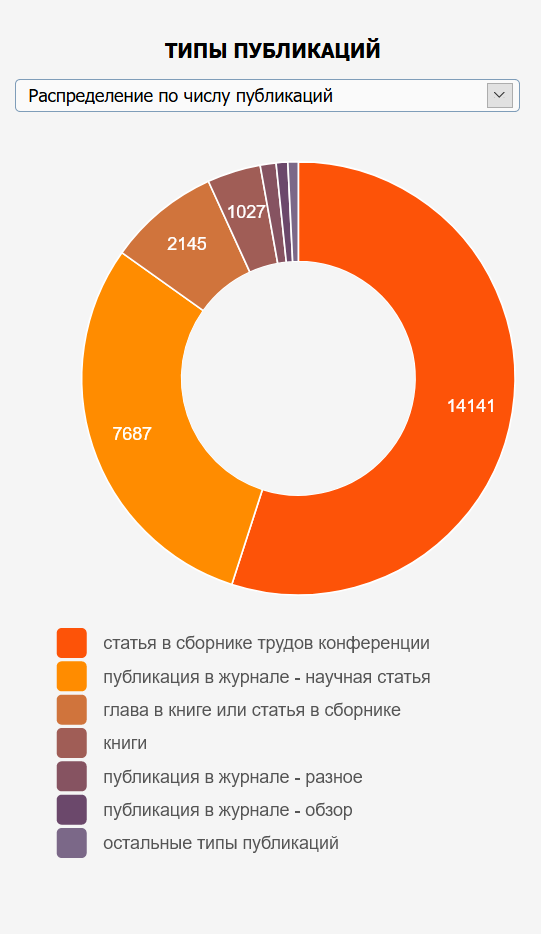 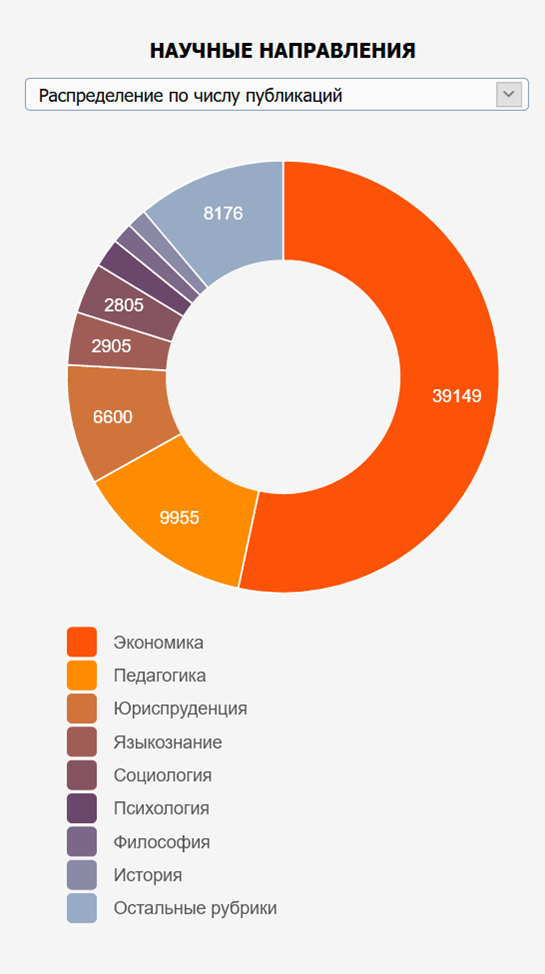 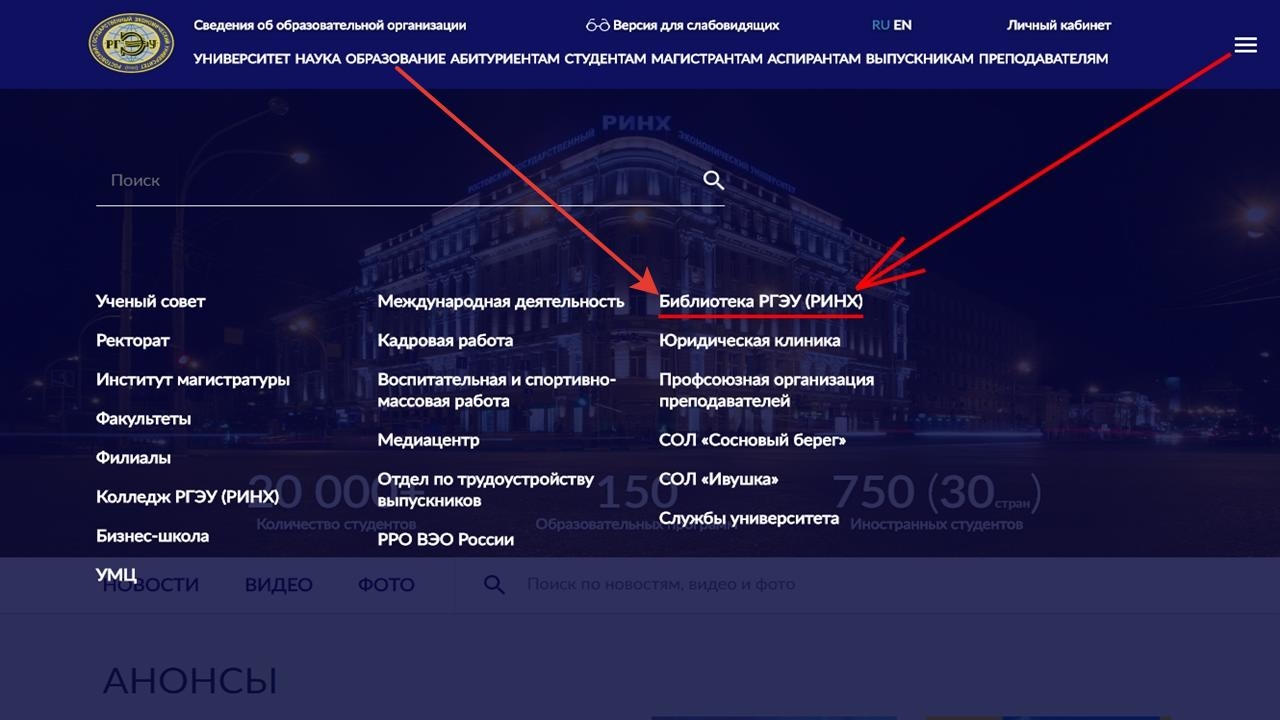 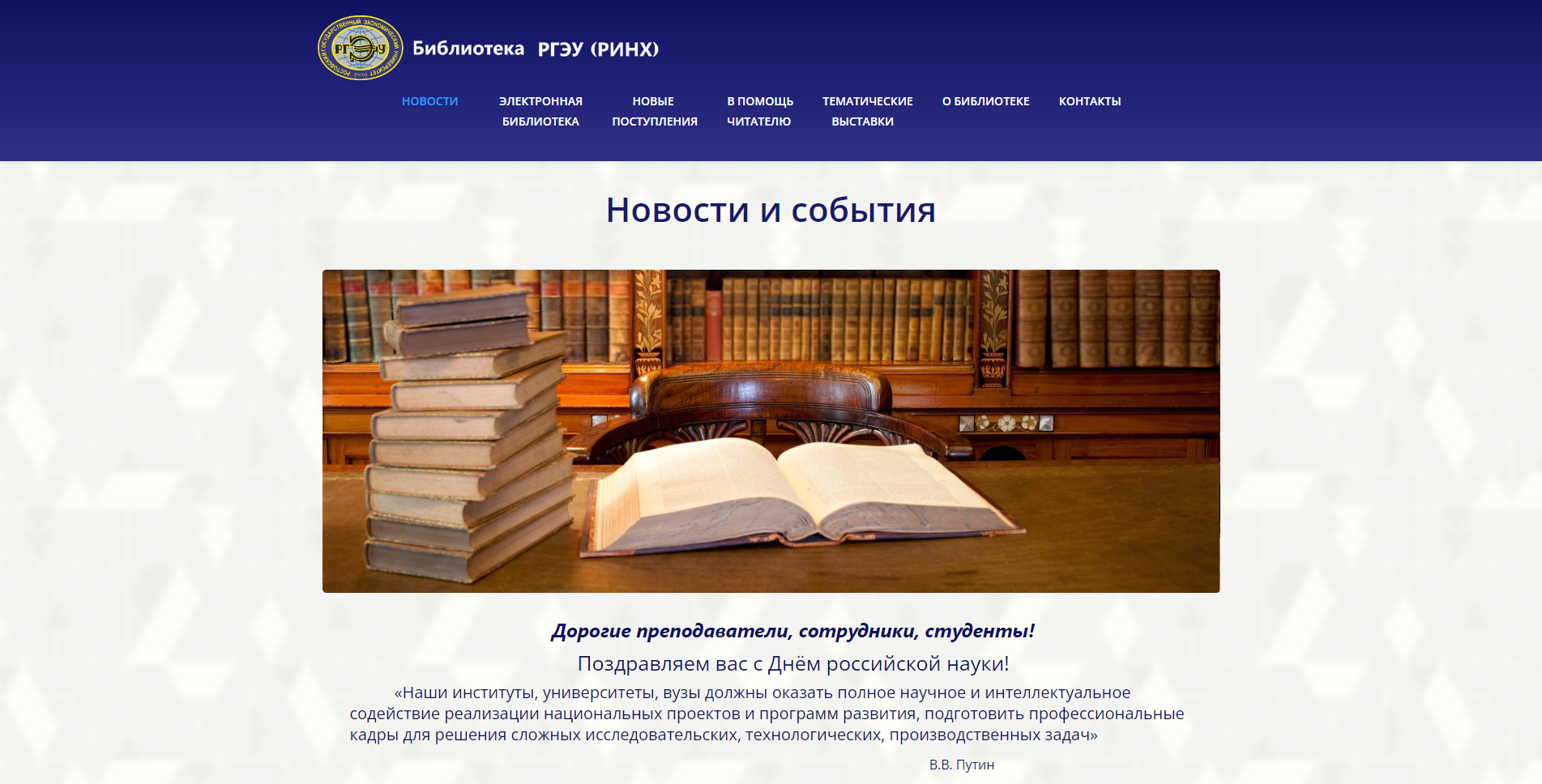 Таблица 5. Библиотечное обслуживание пользователей 
библиотеки РГЭУ (РИНХ) в 2022 г.
Таблица 6. Выдано документов за 2022 год
Таблица 7. Мероприятия по повышению квалификации
Книжно-иллюстративные выставки
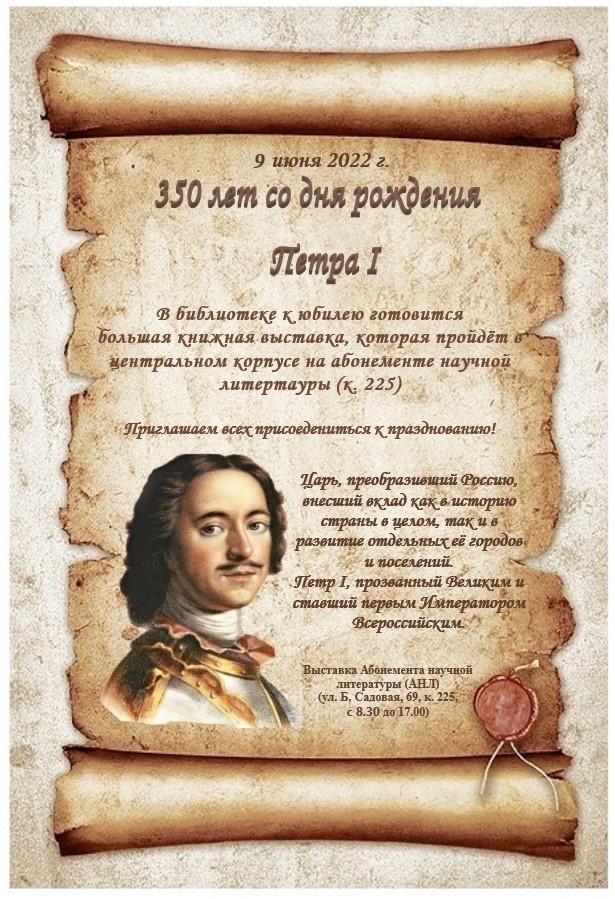 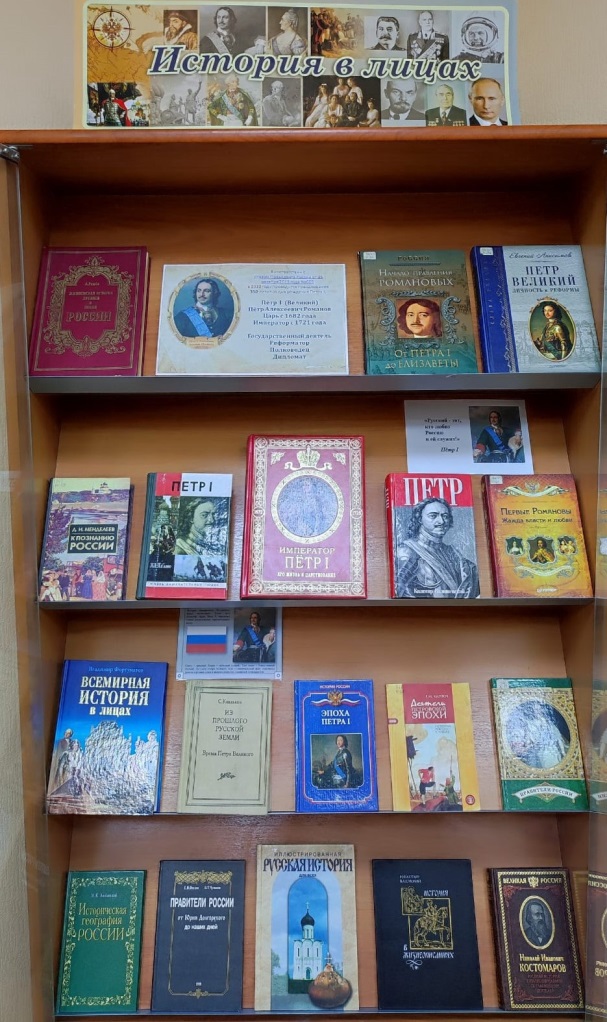 Популяризация научной деятельности 
ученых университета
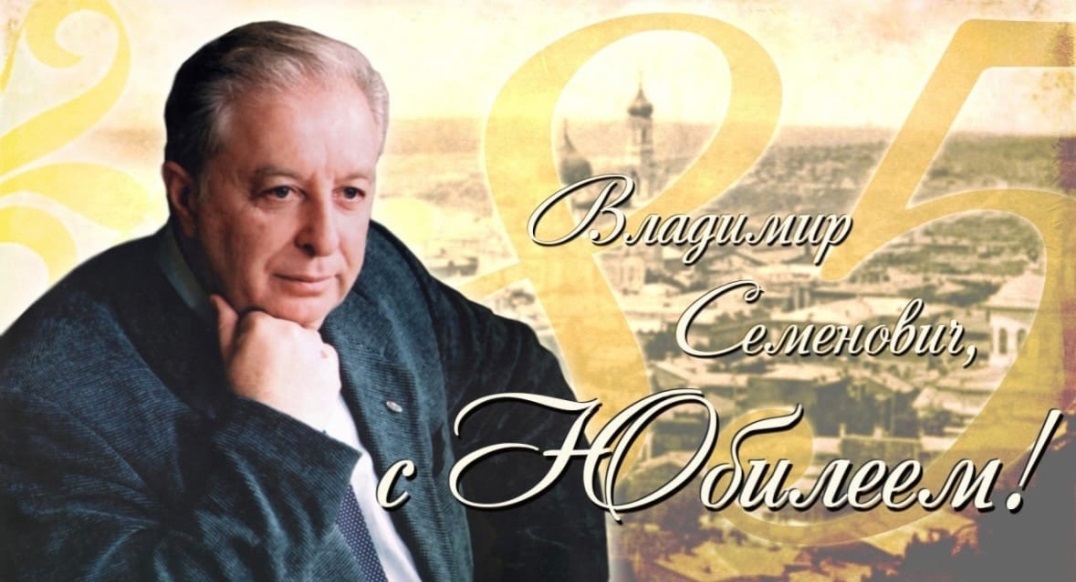 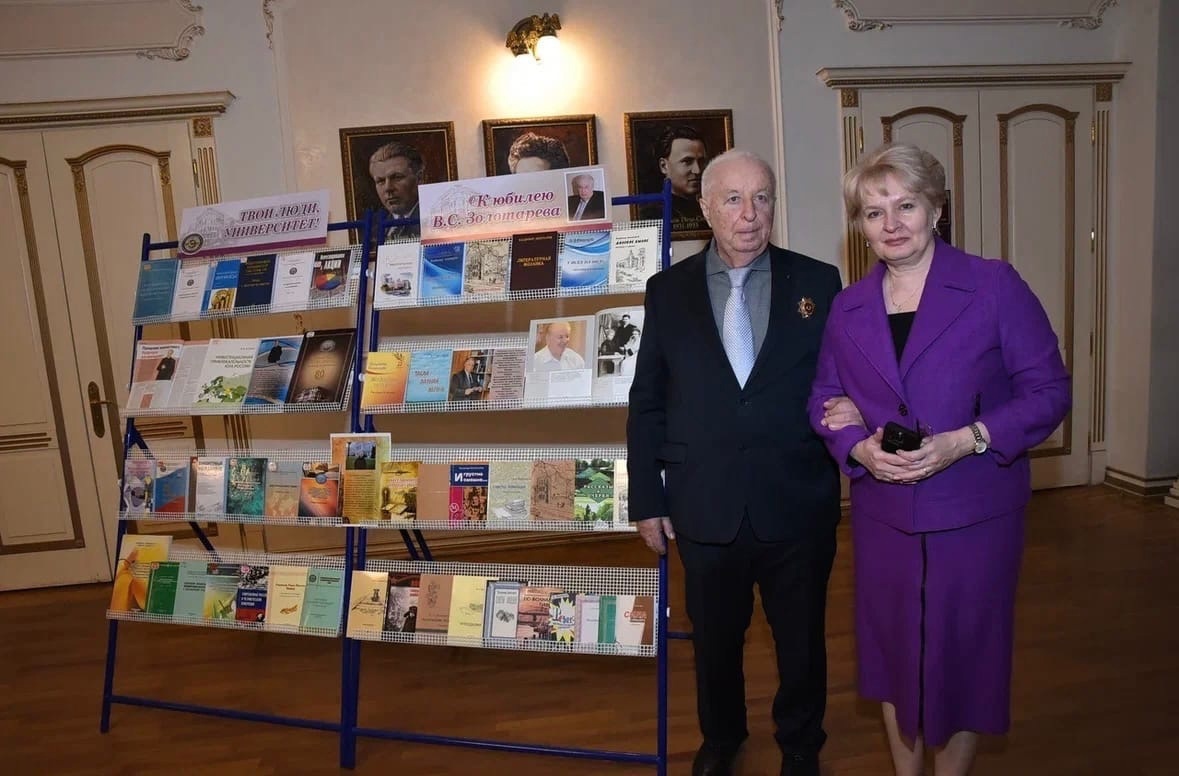 Просветительская деятельность библиотеки
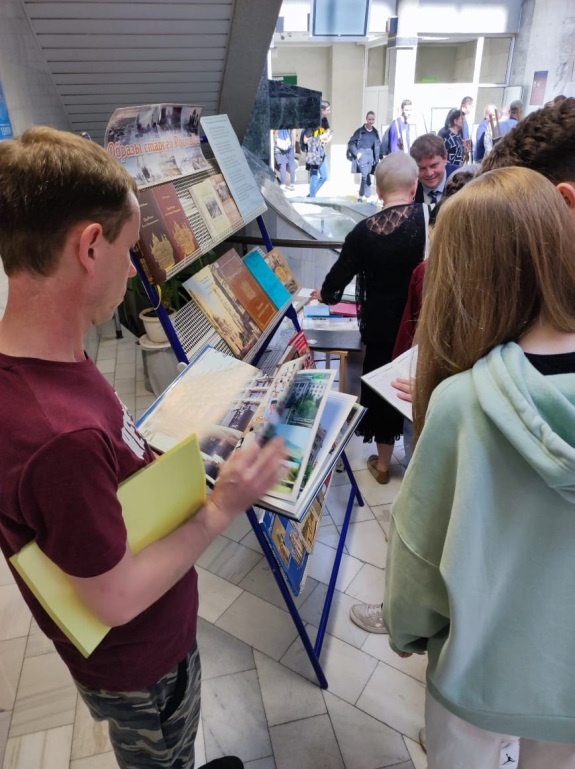 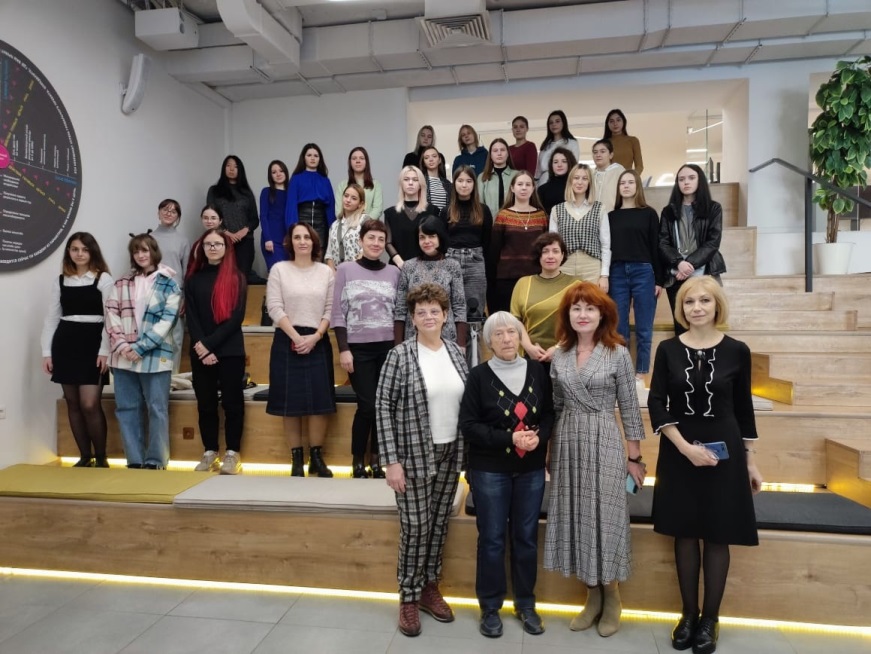 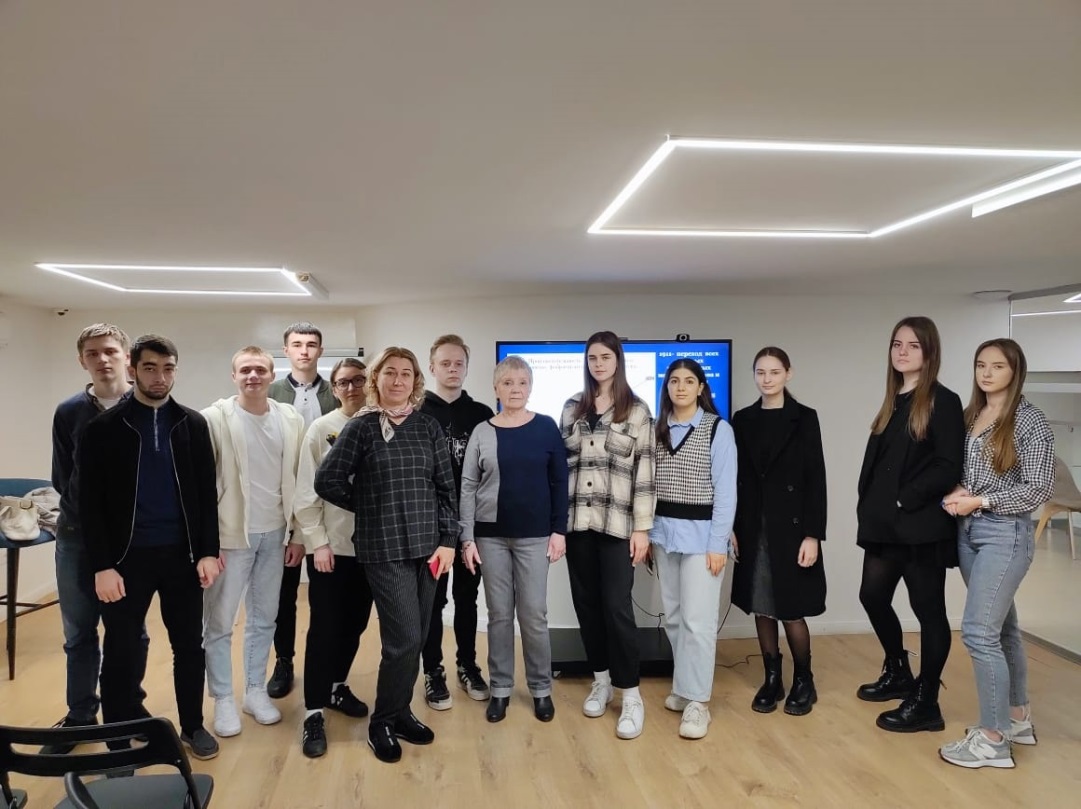 Гуманитарная деятельность библиотеки
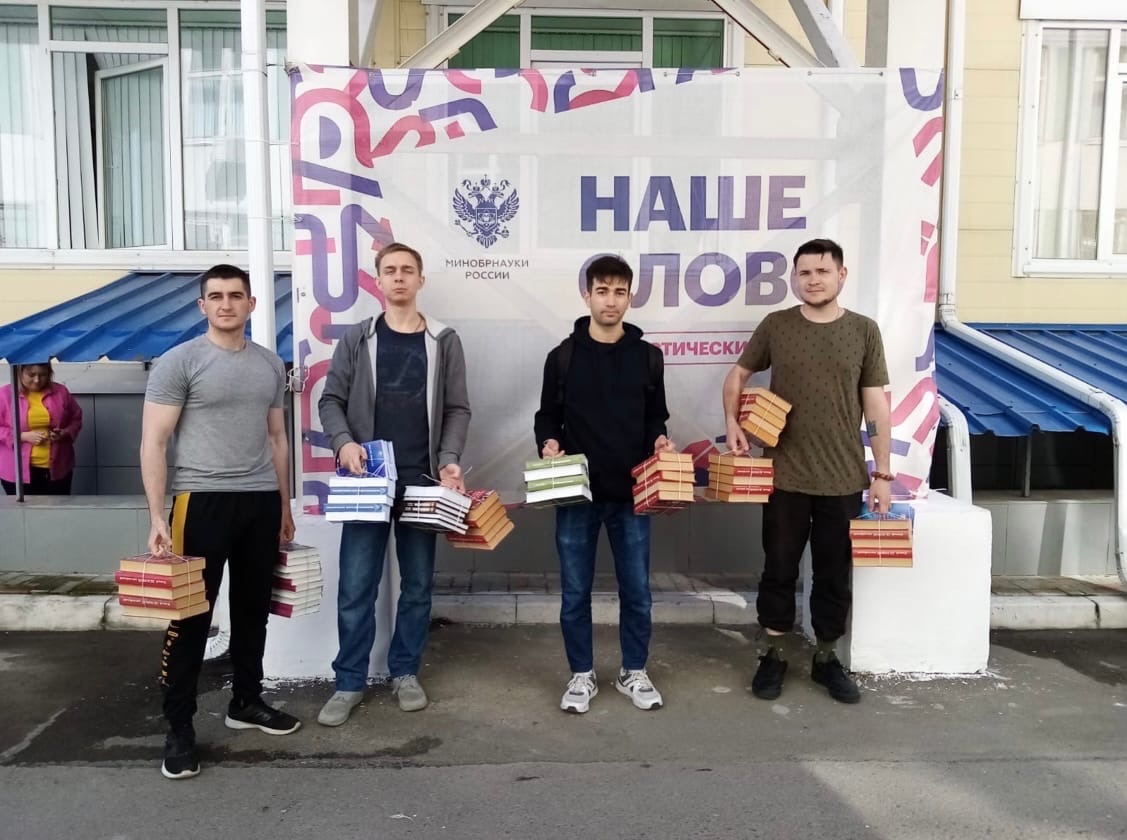 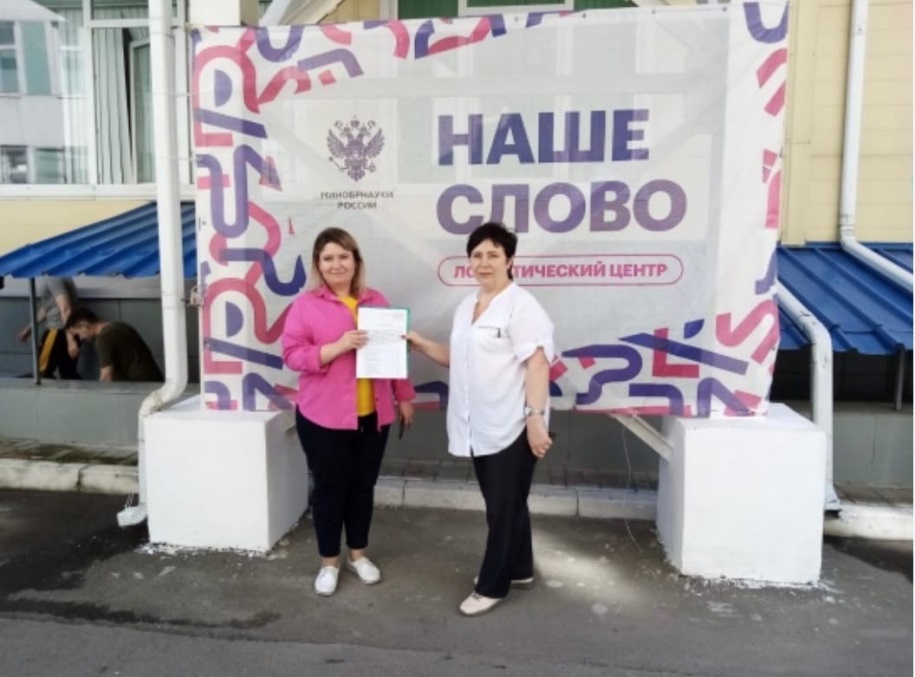 Основные реализуемые проекты библиотеки
Проекты АРБИКОН:
МАРС (межрегиональная аналитическая роспись статей)
МБА/ЭДД (Межбиблиотечный абонемент/электронная доставка документов)
Проект «Книжные памятники Российской Федерации» (В рамках ФЦП «Культура России»)
Создание страхового фонда библиотеки университета
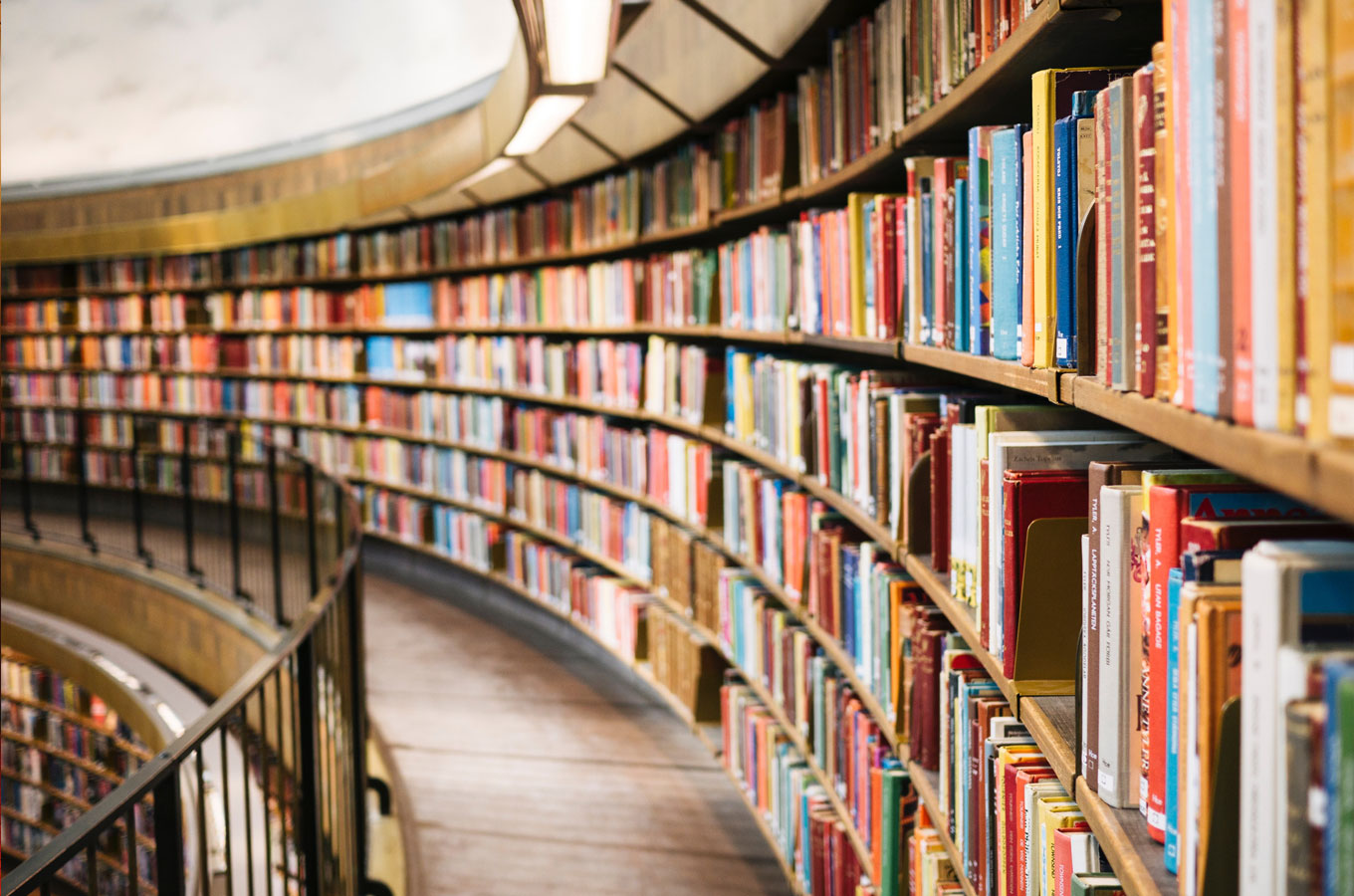 Наши партнеры
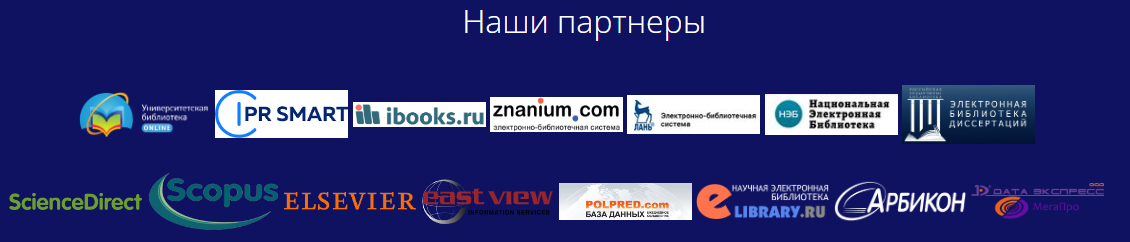 Спасибо
за внимание